What you need to know about looking after a child with additional needs
Jo Hiller-Culley, Carer Support Wiltshire
Stuart Hall, Wiltshire Parent Carer Council
Jo Hiller-Culley - Carer Support Wiltshire
Family and Parent Carer worker since July 2023. Now working in the Young Carer team. 

Worked supporting Parent Carers for over ten years. Various organisations. 

New role, also encompasses all caring members of the family, which might include Young Carers and Young Adult carers.
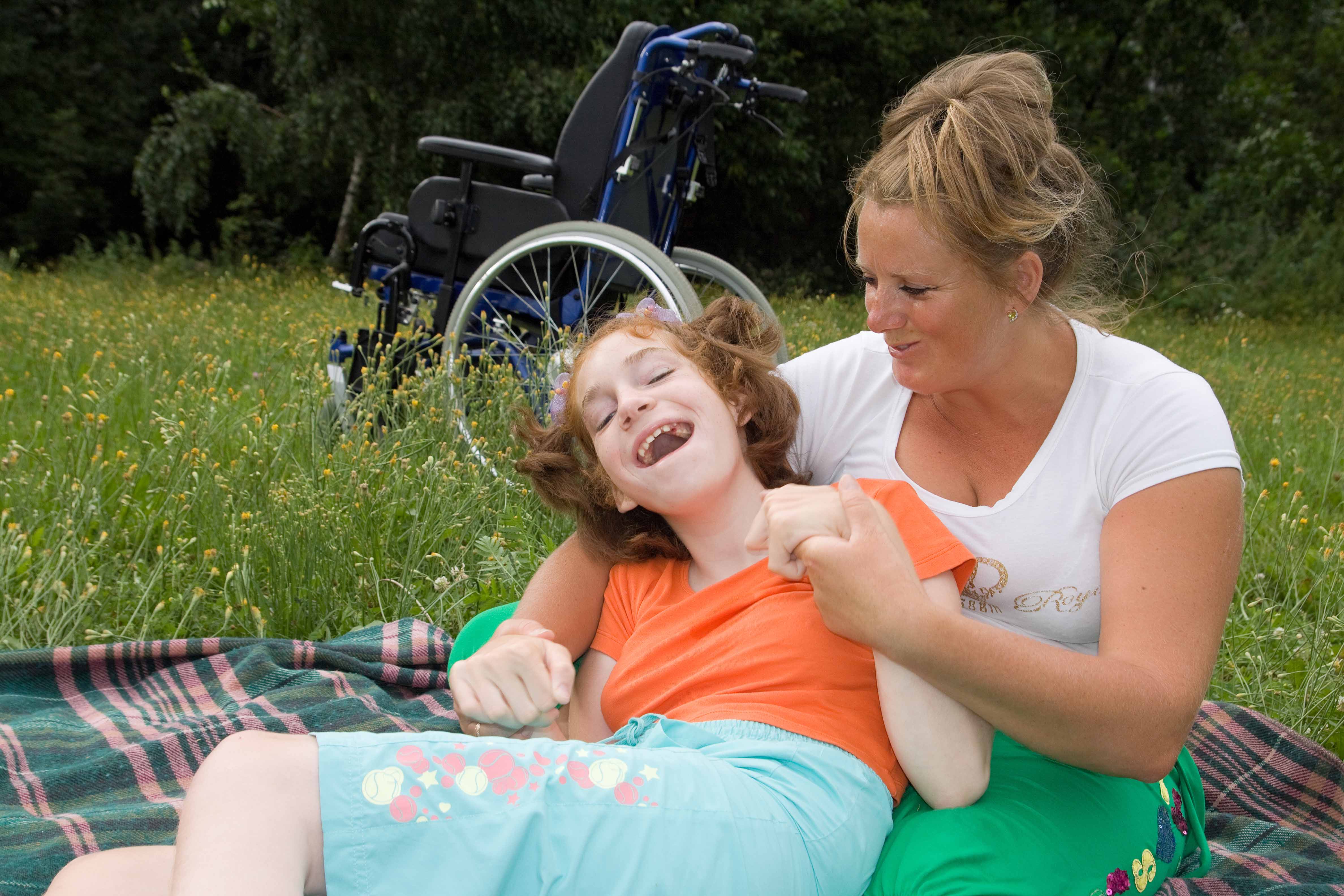 Our support for parent carers and young carers
Approximately 3500 Parent Carers registered with Carer Support Wiltshire
Approximately 1200 Young Carers 
Approximately 500 Young Adult Carers
Parent Carer Support 
1:1 support conversation/Assessment of Need. 
Two Parent Carer Support groups per month. Face-to-face and virtual evening group/ Family events (All welcome) 
Regular information emails and signposting/ access to grants.
Young Carers (5-15) (Since April 2023)
1:1 support/ Support Plan
Holiday time activity program/YC magazine
1:1 support conversations in school, if extra 
support required. 
Young Carer School Accreditation scheme.
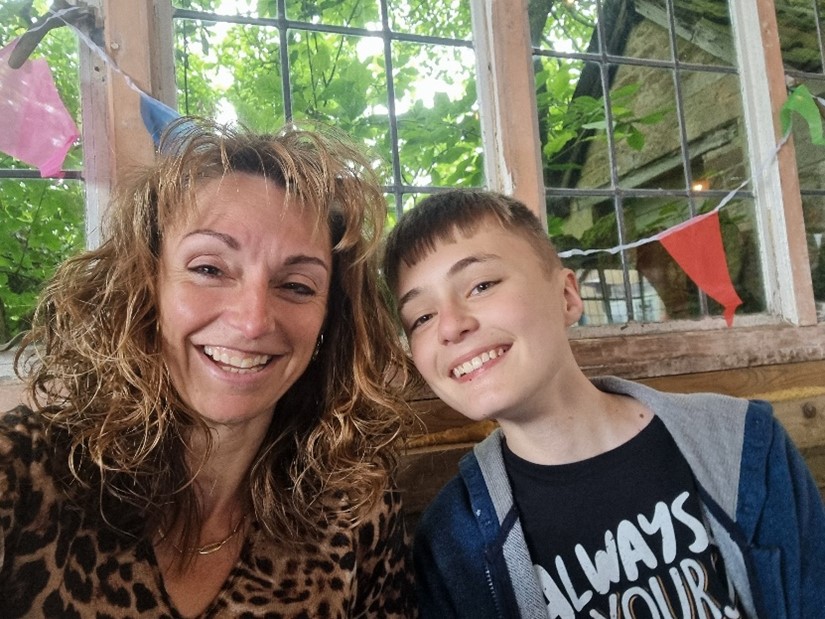 Young adult carers
Transition assessments (16+) 
Continued 1:1 support, up to 25 years
YAC cafes
Further information on how to register, or if you would like to register any other members of your family, call us on: 0800 181 4118 or visit our website: www.carersupportwiltshire.co.uk
Wiltshire Parent Carer Council(WPCC)
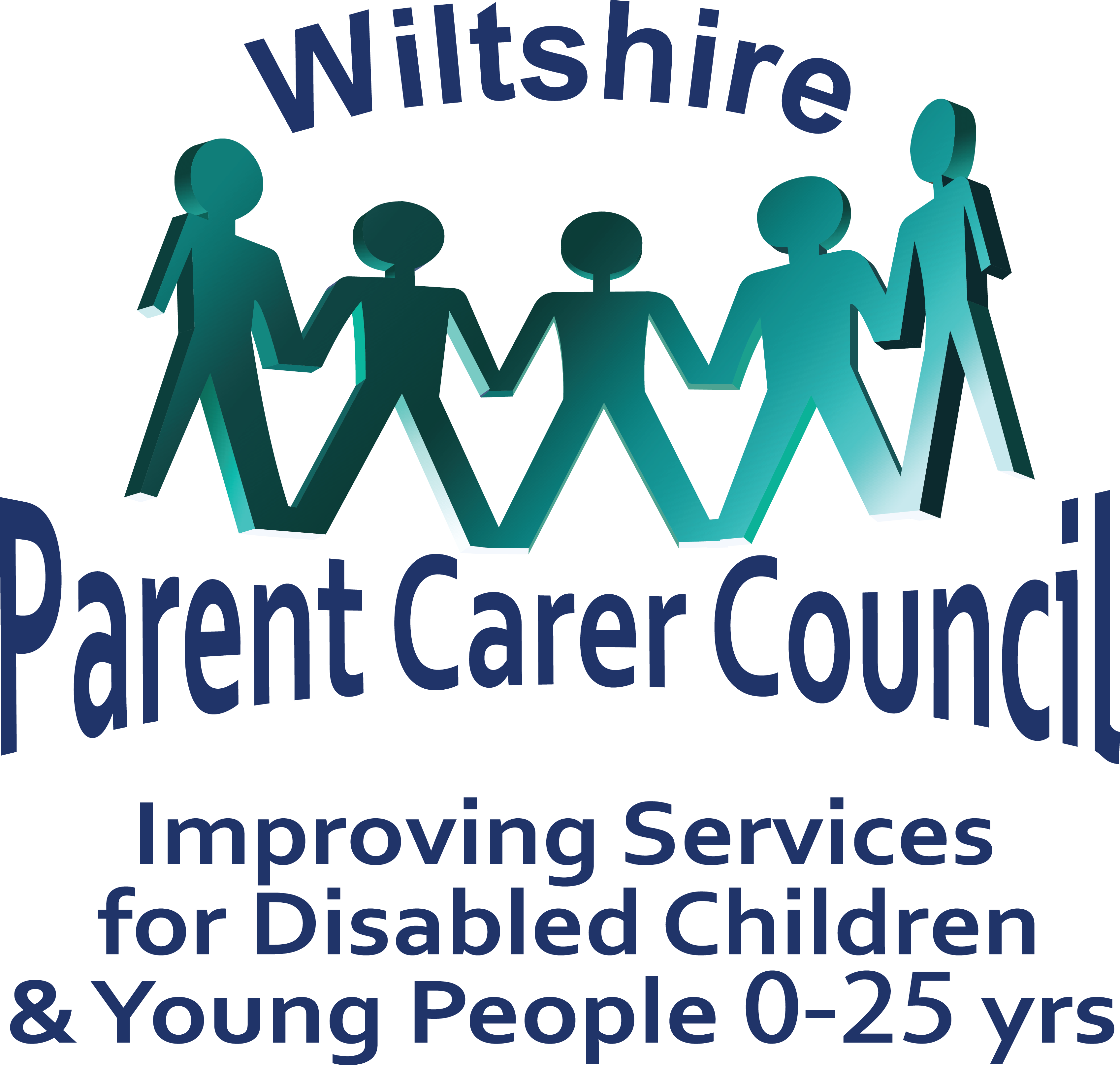 www.wiltshireparentcarercouncil.co.uk

01225 764647
[Speaker Notes: When you realise you have a child with additional needs, it can be scary, isolating, confusing.

You might feel alone and possibly wonder where to go for information, advice, support, guidance or to connect with other people in a similar situation.

You might experience feelings of grief, loss and bereavement]
Stages of Grief

Denial
Anger
Bargaining
Depression
Anxiety
[Speaker Notes: Classic stages of grief…

Denial
Anger
Bargaining
Depression
Anxiety]
Some parent carers’ experiences

Suspicion
Confusion
Relief
Terrible Sadness
Coping/Not Coping
Trusting my Gut
[Speaker Notes: Some parent carers describe…

Suspicion
Confusion
Relief
Terrible Sadness
Coping/Not Coping
Trusting my Gut]
[Speaker Notes: You are not alone…

My name is Stuart Hall

I am a parent carer

I have been in the same place as you

I am the Strategic Director of the Wiltshire Parent Carer Council – WPCC

I would like to tell you a little bit about what we do as a service and how we can help you to feel less alone, isolated and confused]
Who we are
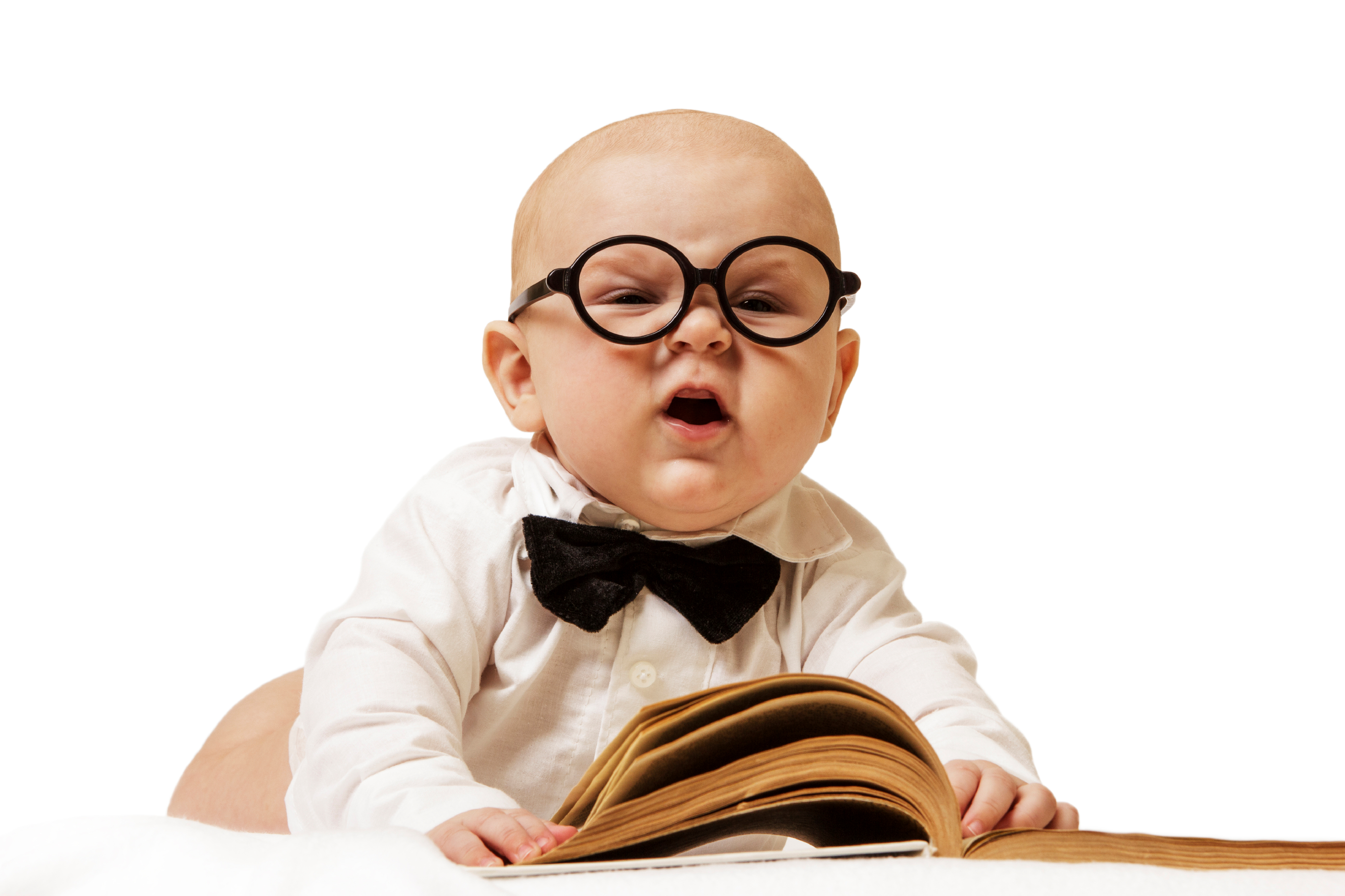 [Speaker Notes: Wiltshire’s Parent Carer Forum

Why and when established…]
Nearly 5,000 registered parent carers
Our membership
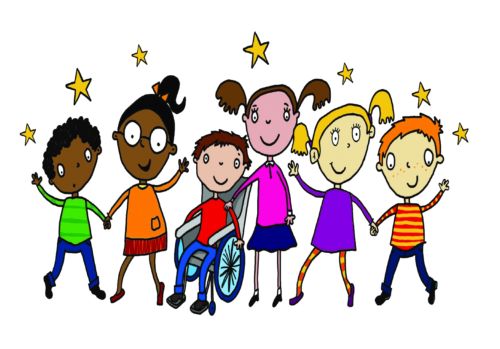 Represent nearly 5,000 registered parent carers across Wiltshire (excluding Swindon)

Specialist Consultation and Participation Service

Shape and improve services - coproduction
Influence and Voice
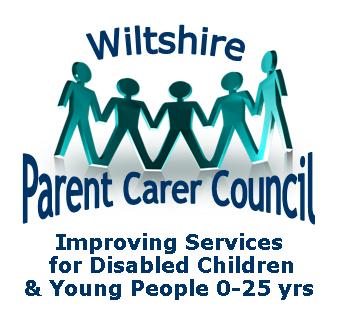 [Speaker Notes: Consultations, engagement sessions, focus groups

Surveys, one to one conversations/interviews]
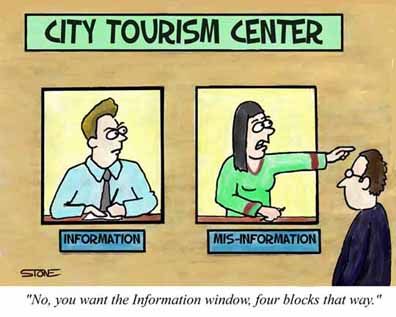 Information
[Speaker Notes: Triage

SENDIS

Outreach

Local Offer

Family Hubs]
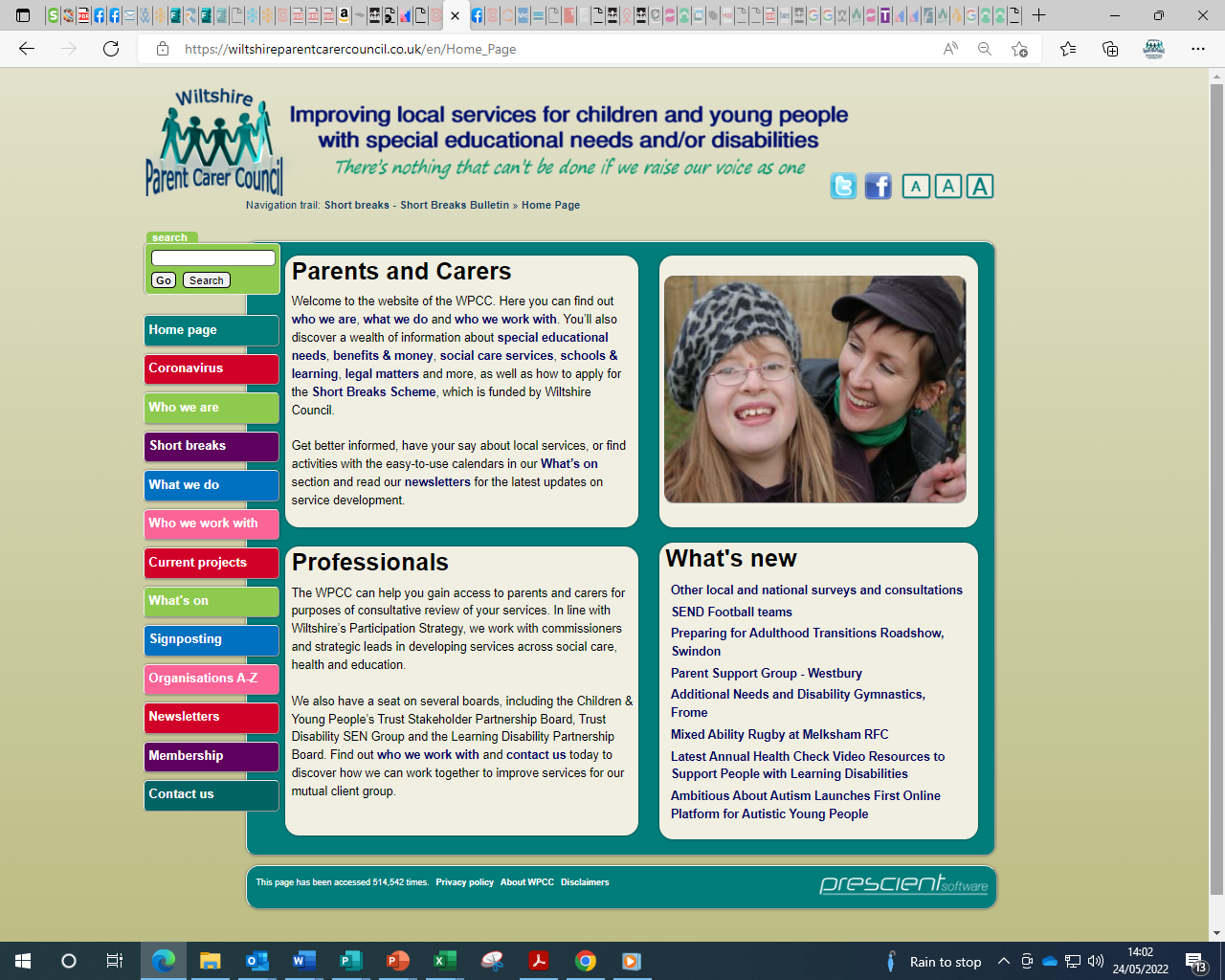 WPCC Website – Front Page
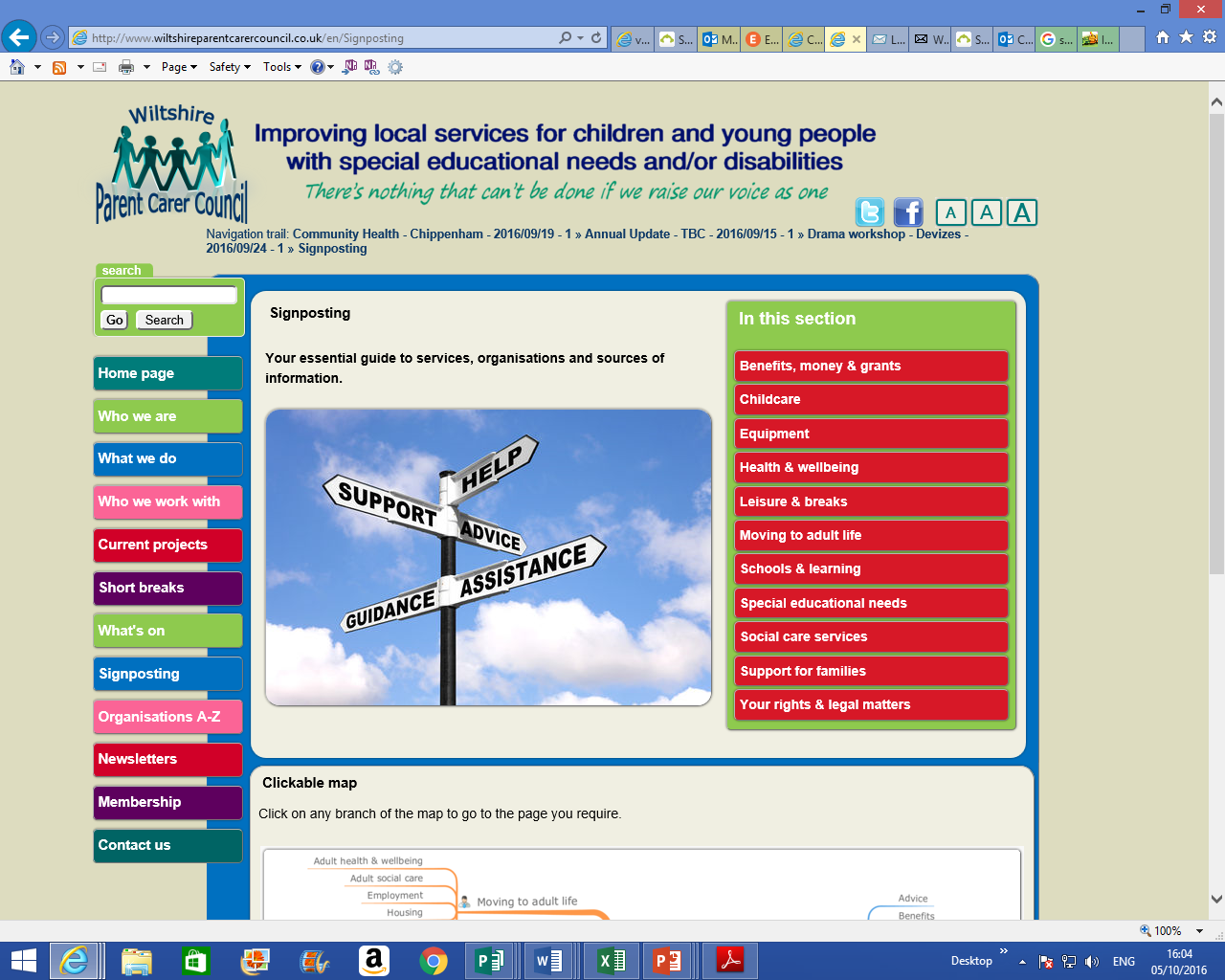 WPCC Website - Signposting
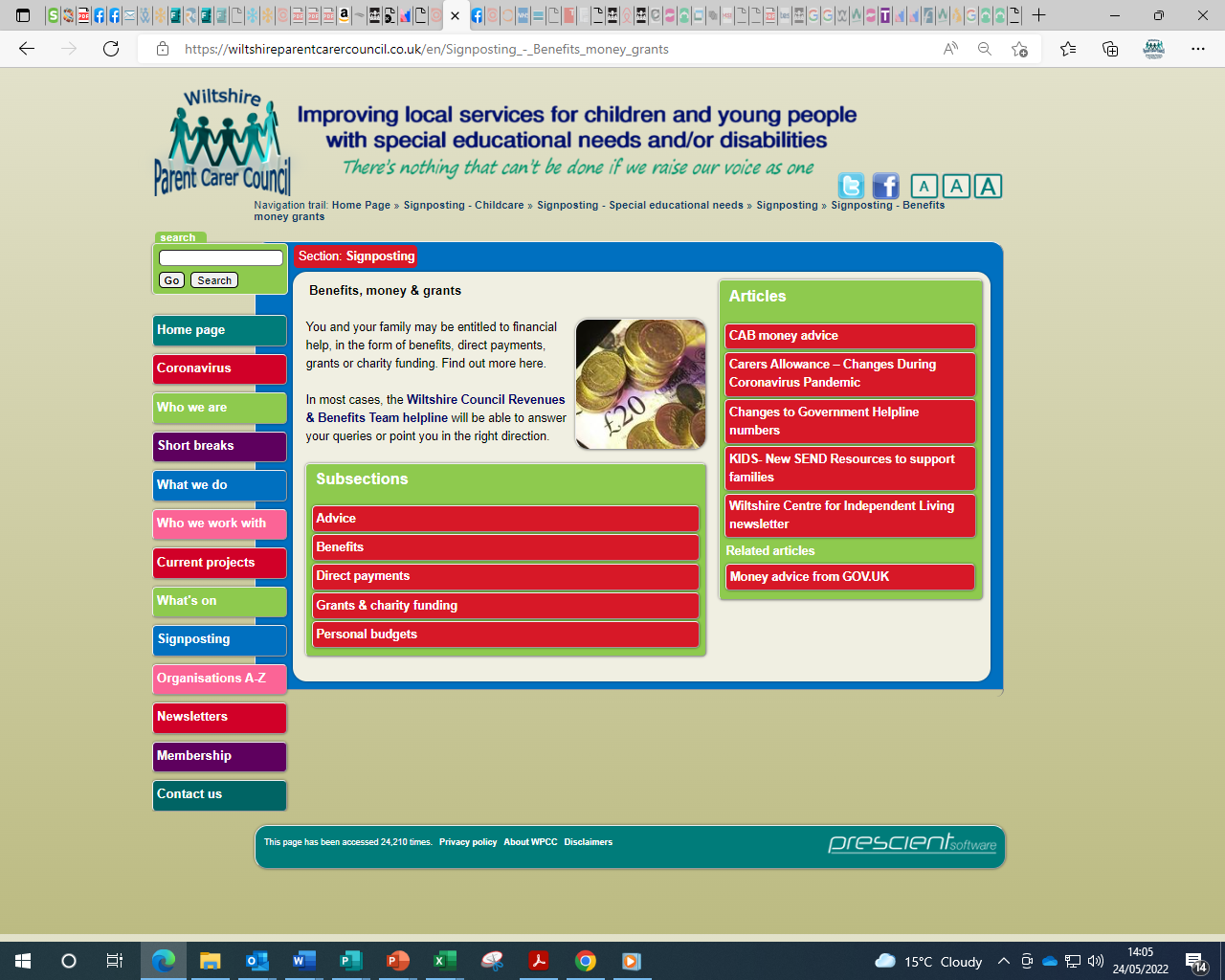 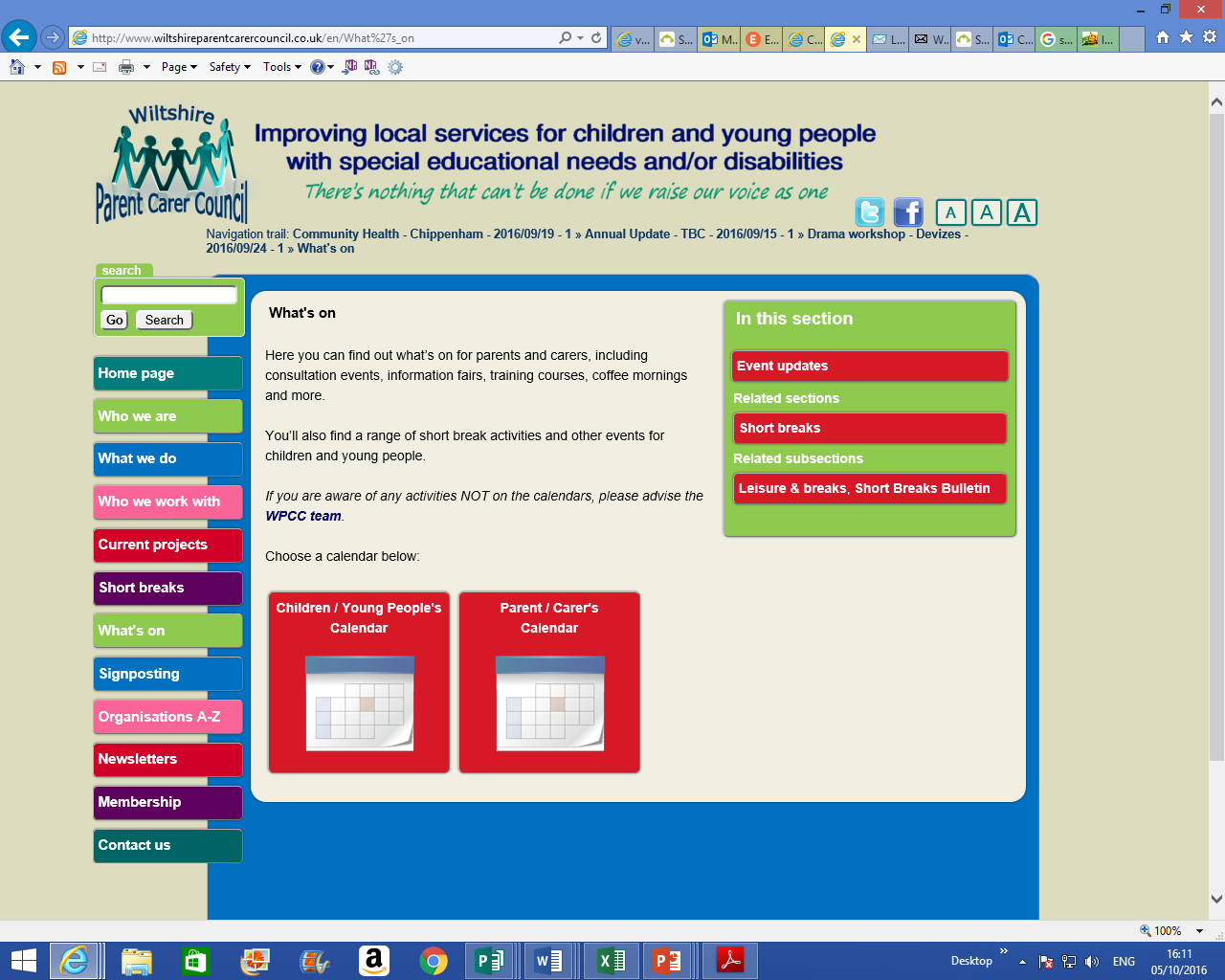 WPCC Website – What’s On
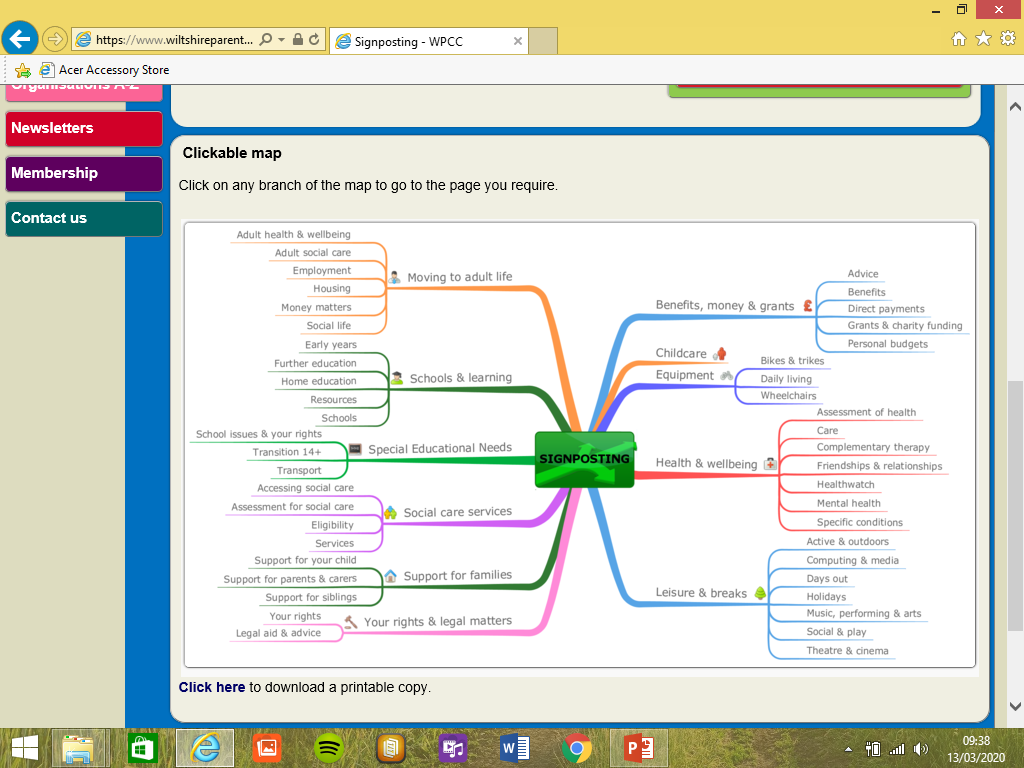 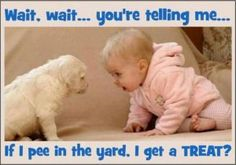 Communicating information
[Speaker Notes: Newsletters

Social Media

Events

Short Breaks Bulletins]
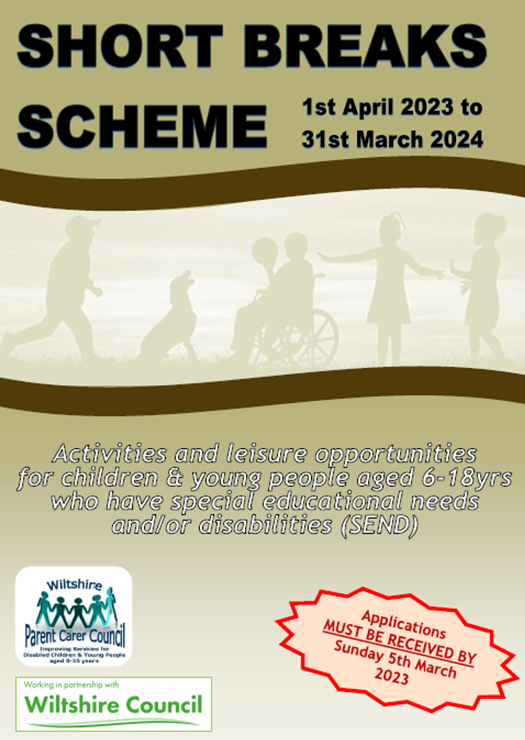 Short Breaks Scheme
Time Out for Parents

DaD1
What else the WPCC Does
How to contact the WPCC
01225 764647
 (10am to 5pm, Monday to Friday)
51 weeks a year
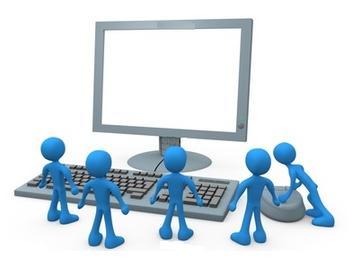 admin@wiltspcc.co.uk
www.wiltshireparentcarercouncil.co.uk
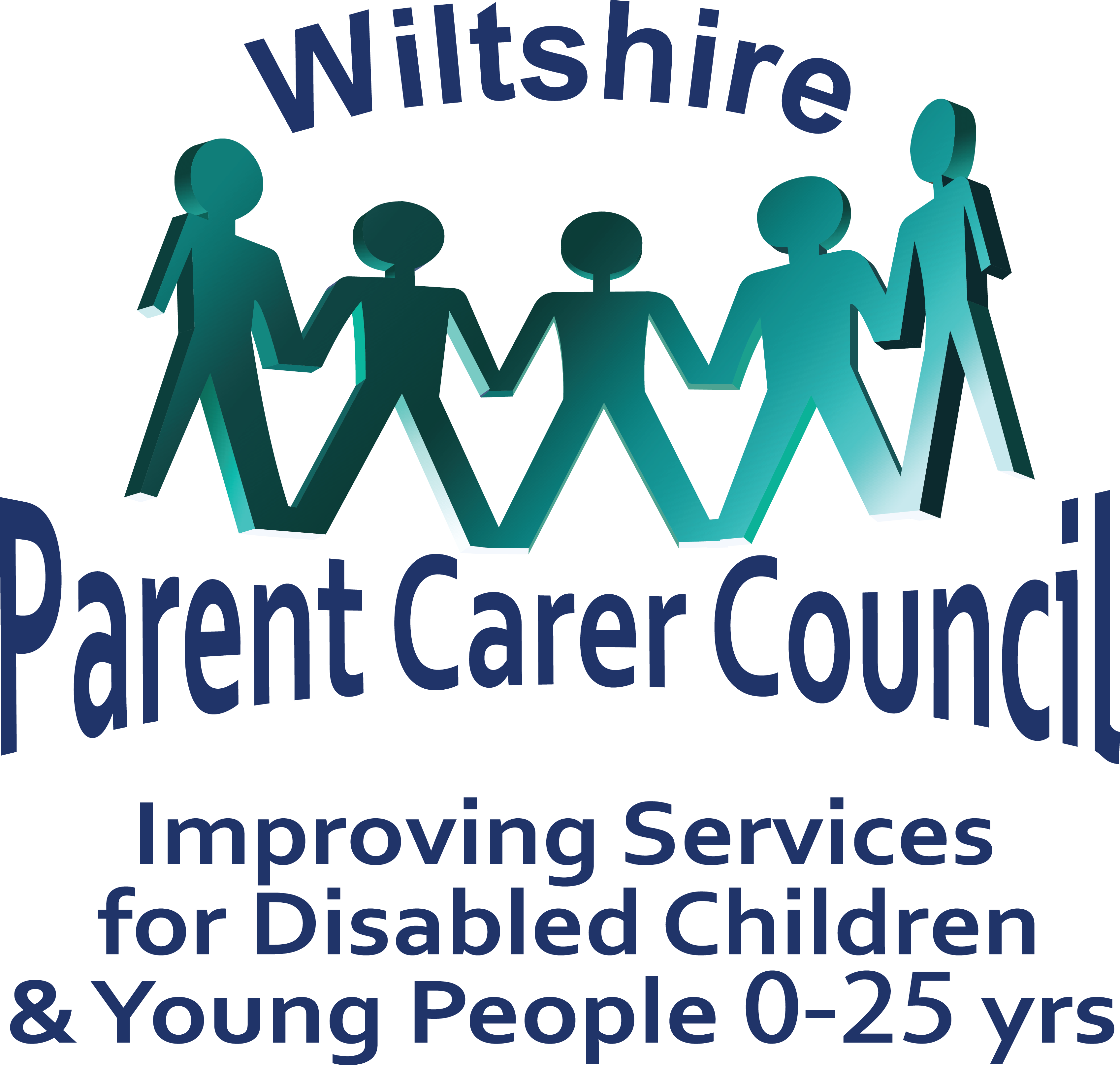 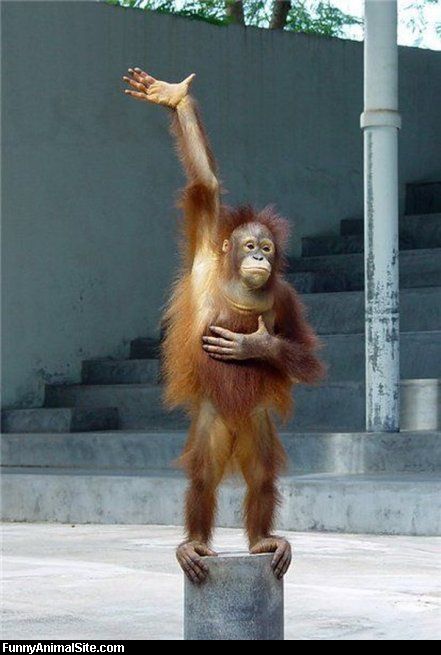 Any questions?
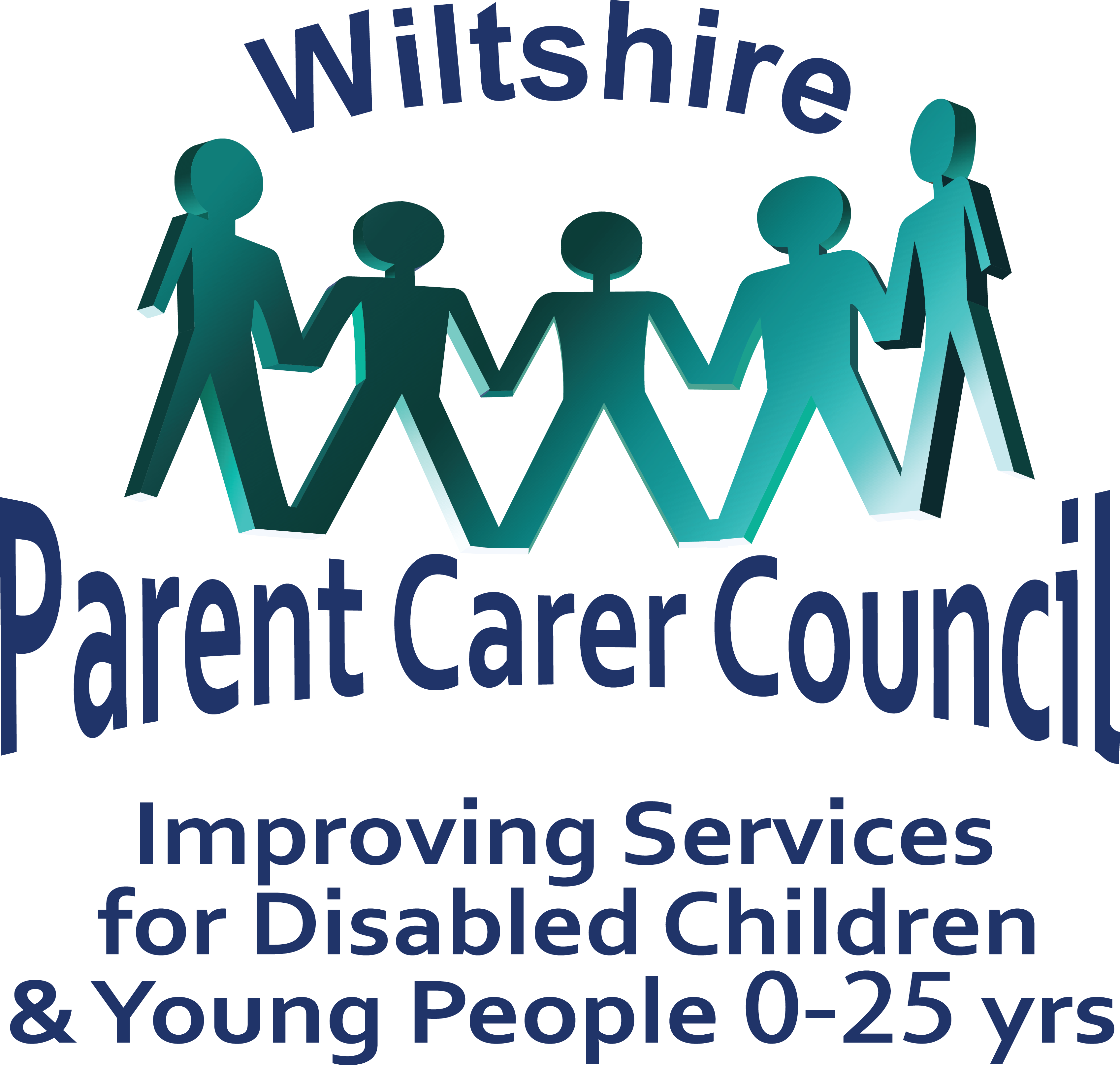